Spalvos
Pamokos uždavinys
Susipažinę su temos žodžiais, gebės įvardinti 8 spalvas.
Pamokos eiga:
1 užduotis 
Žiūrėdami į spalvas bandysime išmokti spalvų pavadinimus: juoda, balta, raudona, geltona, žalia, ruda, mėlyna, pilka.
2 užduotis 
kiekvienam mokiniui išdalinama po 7 spalvotas korteles
mokytojas sako spalvą, mokiniai pakelia tokios spalvos kortelę
3 užduotis
Žaidimas „Atspėk spalvą!“. Mokytojas sako daikto pavadinimą, mokinys atsako, kokios spalvos tas daiktas yra.
4 užduotis
Paklausyti dainelę https://www.youtube.com/watch?v=YhXj-Sk0qFs , suskaičiuoti ir pasakyti kokios spalvos buvo paminėtos dainoje.
5 užduotis 
Įrašyti praleistas raides ir atspėti spalvą.
_ _lka
_u_a
r_ _ _on_
_ _l_o_a
_a_ _a
Įsivertiname
Viską supratau ir išmokau 7- 8 spalvas

              Ne viską supratau ir išmokau 4 - 6 spalvas

               Nieko neišmokau
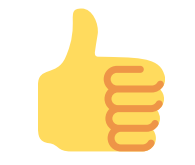 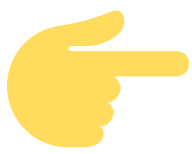 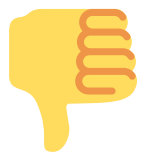